SEQUENCE ALIGNMENT
Given a sequence, what can we find out about it?
One thing we can do is to compare it to other sequences that are well characterized - presumably similar sequences will have similar properties  (transitivity).
Underlying premise is that organisms evolve through accumulation of mutations (point mutation, insertion, and deletion).  Sequence similarity may indicate recency of common ancestry, and  can suggest functional and structural similarity of more distantly related genes.
How do we recognize sequence similarity?
Simplest way is to line up sequences side by side, count number of matches, divide by length
e.g.:		           ACGTATGT   sequence similarity = 6/8 = 0.75		
		                      ACATACGT
But:		           ACGTACGT   sequence similarity = 1/8 = 0.125		
		                      AGTACGTA
However,	ACGTACGT-  sequence similarity = 7/9 = 0.78 		                      A-GTACGTA
Reflects fact that sequences can evolve by 3 different mechanisms:

(1) substitution:  replacement of one residue by another
(2) insertion:       insertion of one or more residues 	
(3) deletion:        removal of one or more residues
AGTACGTA
AGTGCGTA
substitution
AGTACGTA
deletion
AGT- CGTA
G
AGTACGTA
insertion
AGTAGCGTA
Three mechanisms
Generally can't distinguish between insertion and deletion as an insertion in one string can be accommodated by a gap in the second string… insertions and deletions are collectively referred to as "indels". 

 The "-" characters are called "gaps"
AGTACCTA
AGTGCGTA
AGTACCTA
ATTACCTA
AGTGCGCA
TGTGCGTA
ATTACCTT
CGTACTA
TGTGCGTC
TGTGCGCA
ATTACCTA
AGTACTA
TGCGCGTA
AGTGCGCA
C
T-GTGCGCA
A--TGCGCA
T-GTGCGTC
T-GCGCGTA
C-GTA-CTA
ACGTA-CTA
A-TTACCTT
A-TTACCTA
TGTGCGCA
 ATGCGCA
TGTGCGTC
TGCGCGTA
 CGTACTA
ACGTACTA
ATTACCTT
ATTACCTA
data
alignment
Sequence 
evolution
AGTACGTA
Need to find the alignment that 
best reflects what happened…
We want to create an alignment that reflects what TRULY happened. In other words we want each element in the string to align to its homologous counterpart.
Homology is the fundamental cornerstone underlying all sequence comparison. (similarity = proxy for homology)
Unfortunately this isn’t always obvious…
RRV
KRSEP
KSEV
KRV
K>R
V>P
-R
KRSEV
KRV
-S
+E
KRSV
Multiple Sequence Alignment (MSA)
Evolutionary history 
for 4 extant sequences
Given…
RRV
KRV
KRSEP
KSEV
RRV
RRV
KRV
KRV
K>R
V>P
-R
KRSEP
KRSEP
KSEV
KSEV
KRSEV
KRV
-S
+E
KRSV
RR--V
KR--V
KRSEP
K-SEV
Multiple Sequence Alignment (MSA)
Can guess…
But if only given ff 3 …
RRV
KRV
KRSEP
KSEV
RRV
KRV
K>R
V>P
-R
KSEV
KRSEV
KRV
-S
+E
KRSV
RRV
RR-V
RR--V
KRV
KR-V
KR--V
Our guess may 
be flawed …
KSEV
KSEV
KRSEP
K-SEV
Multiple Sequence Alignment (MSA)
N.B. “R” now assumed to be homologous to “S”
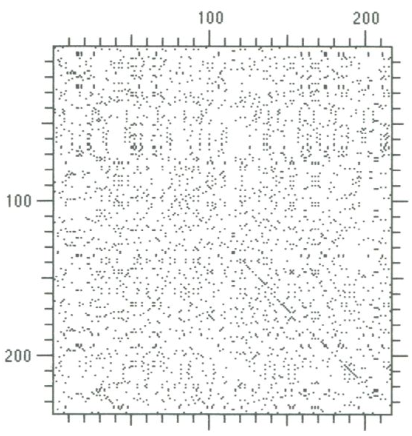 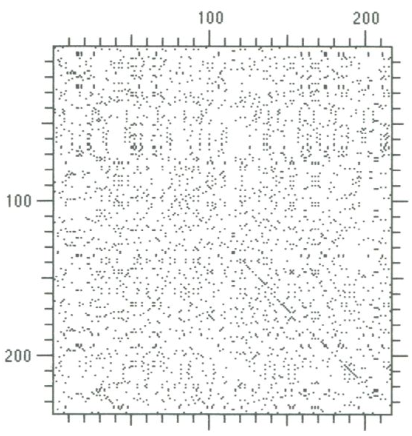 “dot plots”
Good way to explore all possible mechanisms that might account for sequence similarity.

They allow us to visualize all possible alignments at once, giving us an overall sense of the structure in the data
Dot plots allow us to readily (visually) pick out features such as duplications or direct repeats in alignments
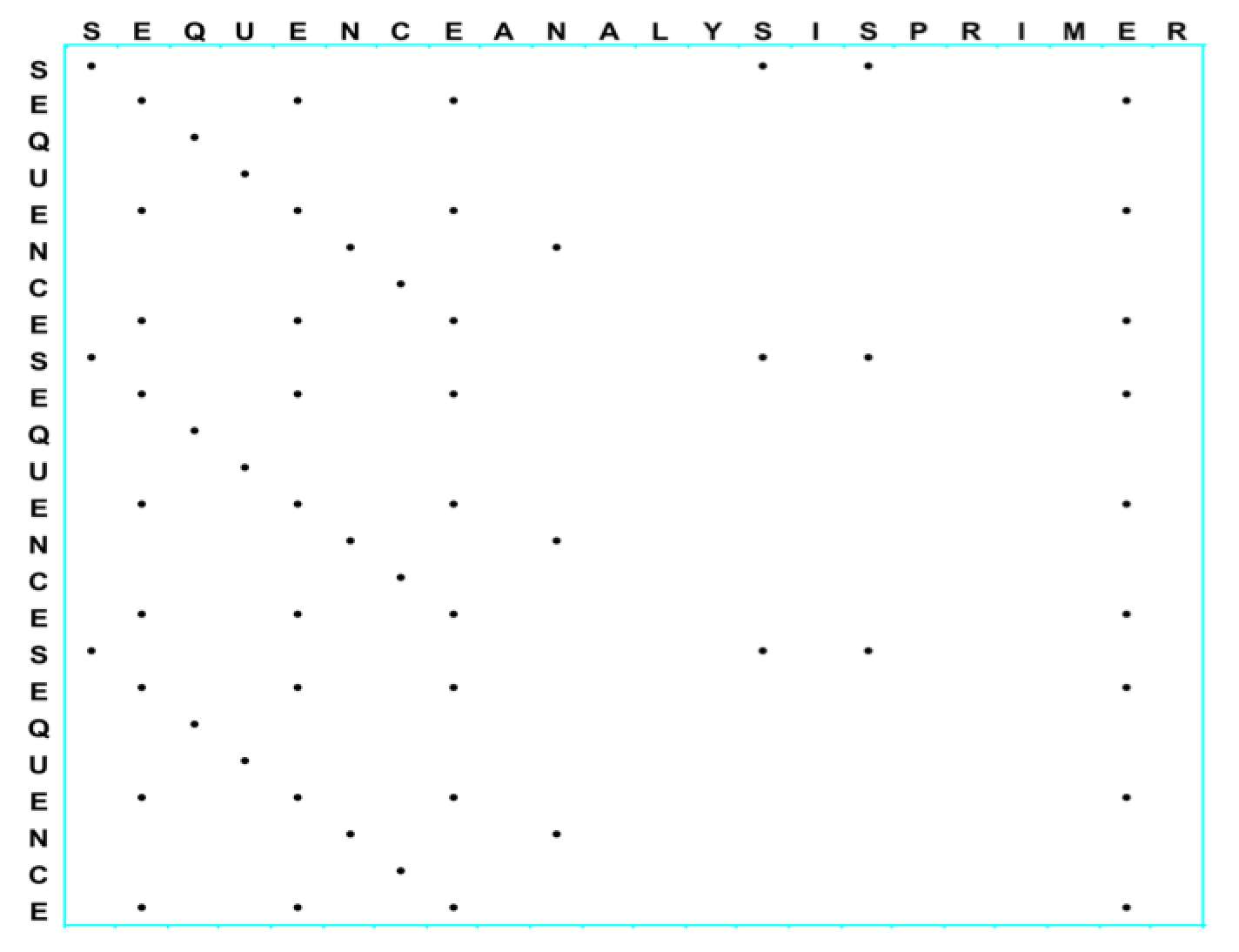 The ‘duplication’ here is seen as a distinct column of diagonals; whenever you see either a row or column of diagonals in a dotplot, you are looking at direct repeats.
Interpretation
Dot plots are useful to show: 
Alternate paths through the matrix - suboptimal solutions   
Parallel diagonals off the main diagonal -repeated elements
Reverse diagonals (perpendicular to diagonal) – inversions
Reverse diagonals crossing diagonals (Xs) - palindromes
aaaaaaaaa bbbbbbbbb
abcdefghi abcdefghi
aaaaaaaa bb aaaaaaaa
abcdefghiabczydefghi
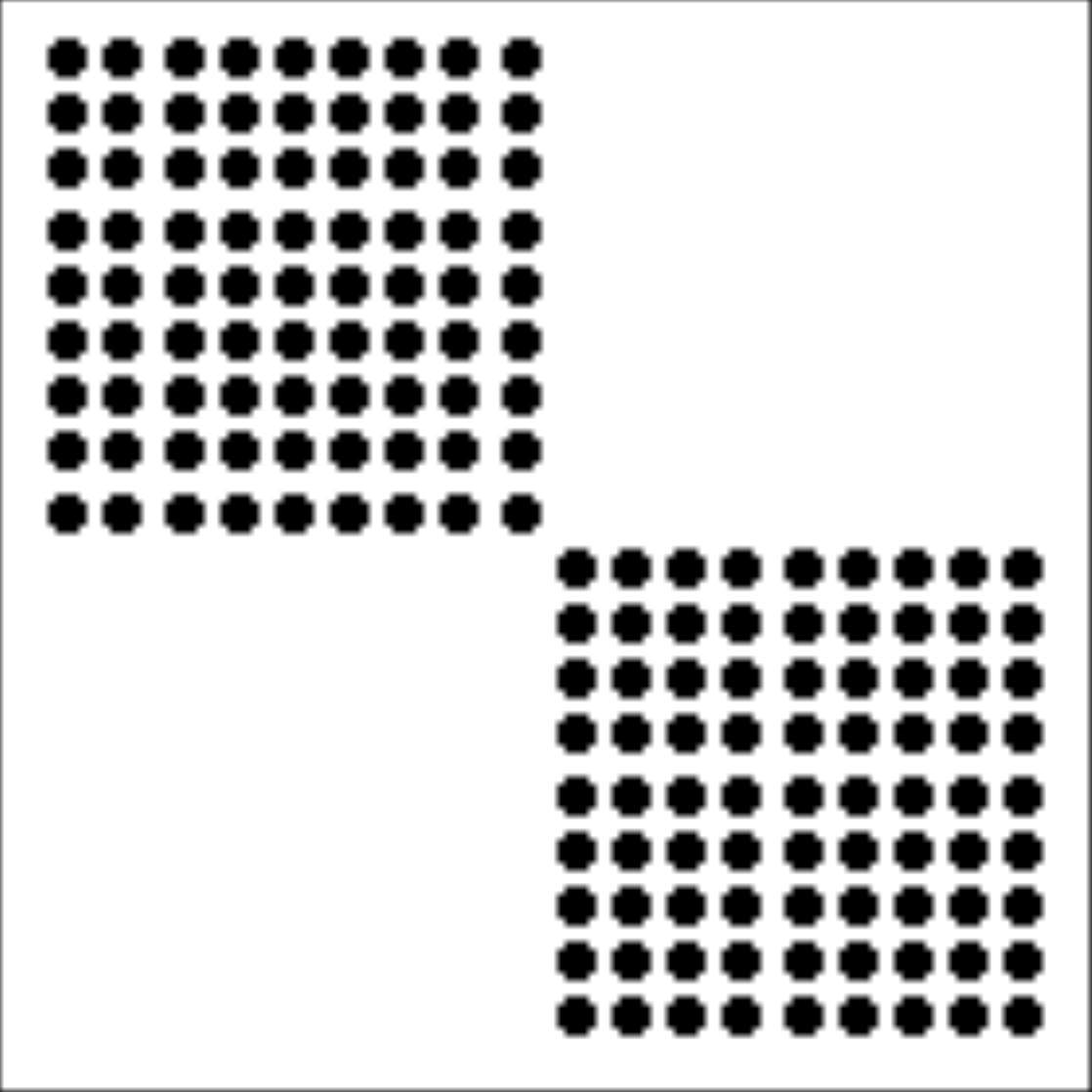 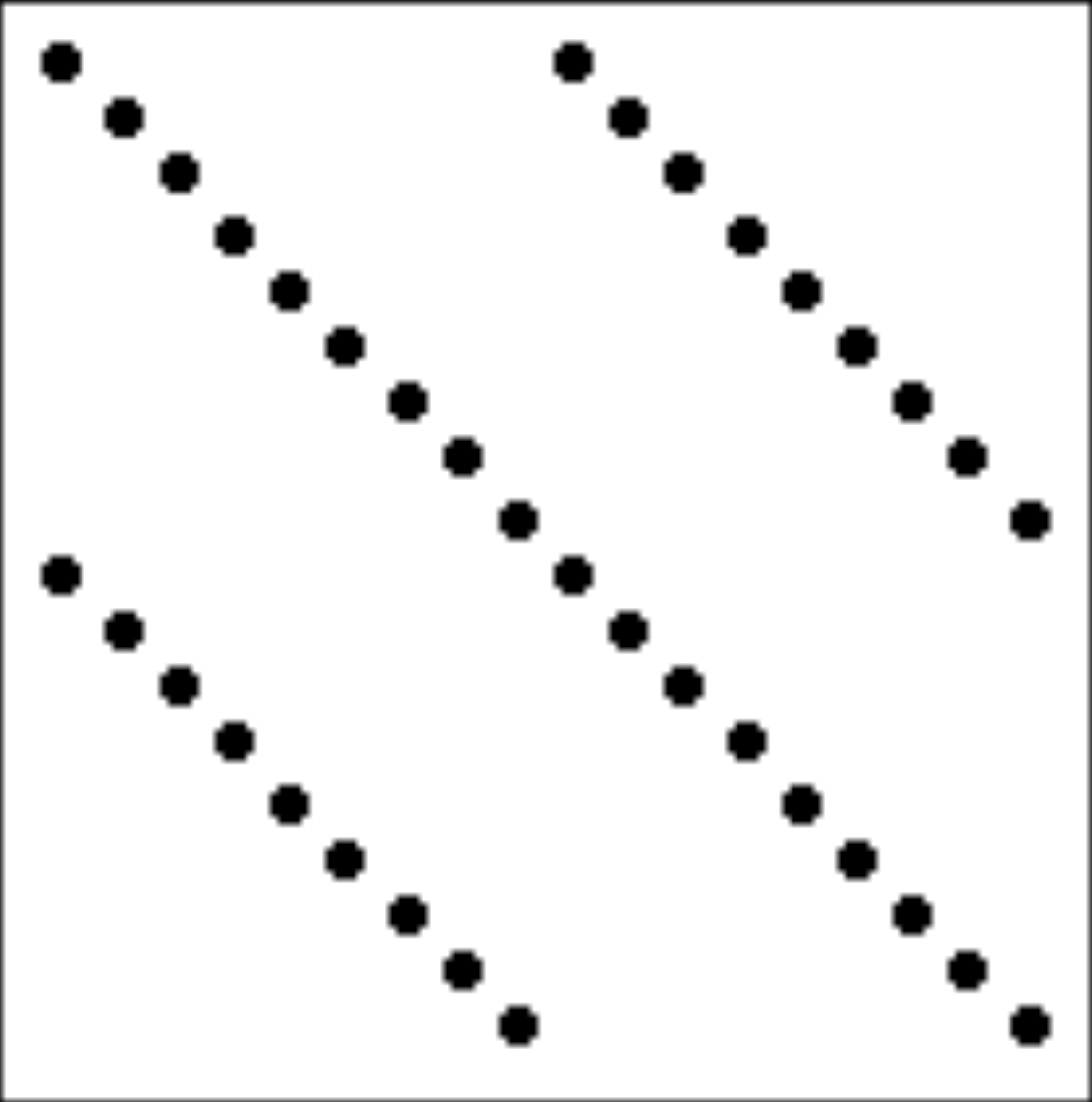 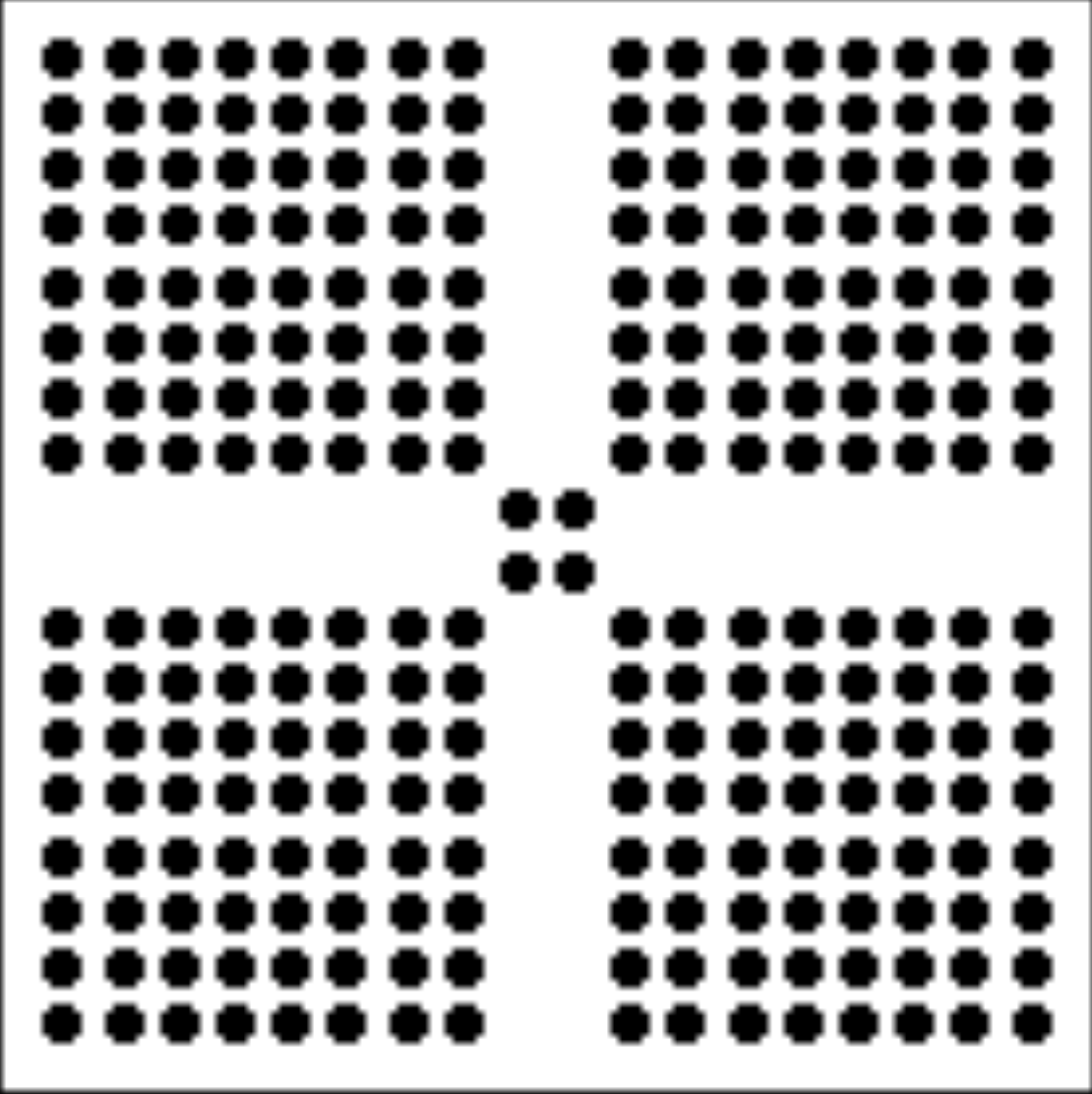 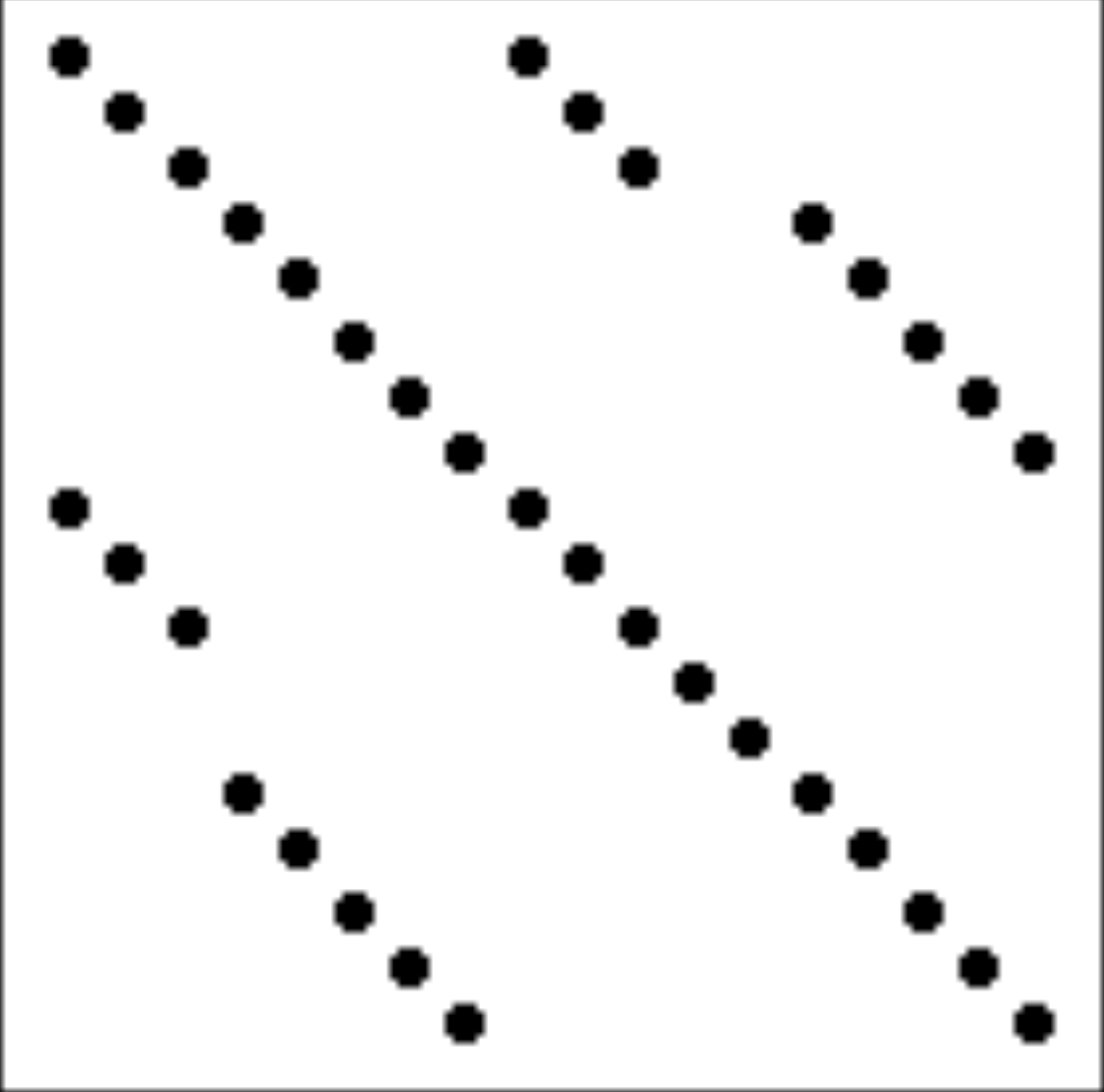 Repeat runs
Repeat motifs
Insertion into a poly a
Insertion into a motif
aaabbbaaabbbaaabbb
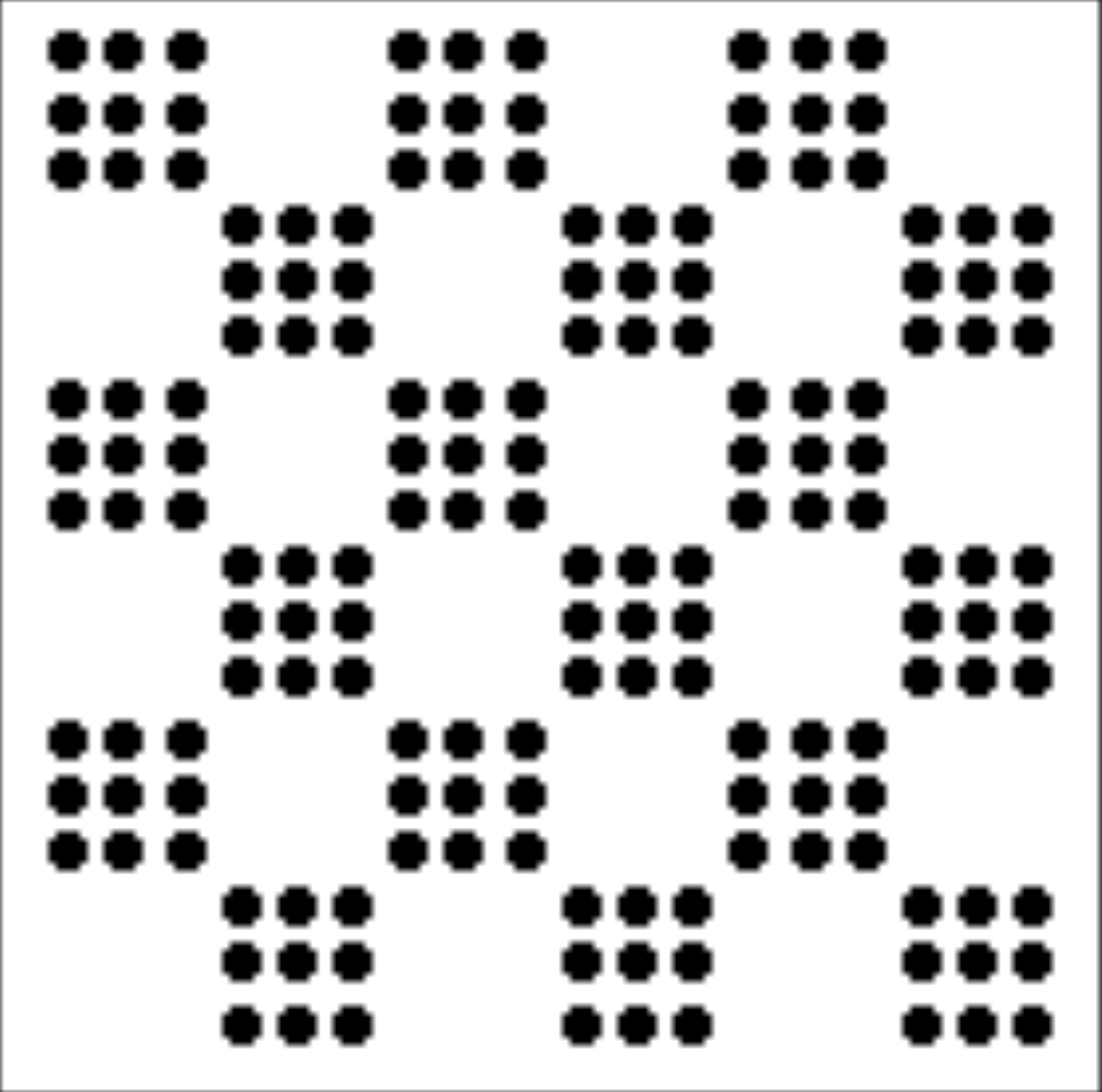 Alternating repeats
Often useful to dot plot sequences against themselves to explore internal structure
In practice, dot plots are often cluttered
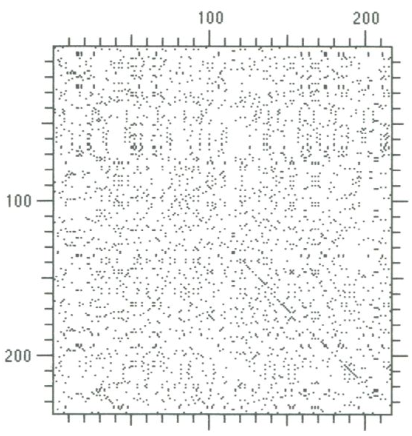 Extraneous dots reflect‘noise’ and are due to the ‘random’ matches in the sequences. We can amplify the signal in such alignments use sliding-window filters

A dot is placed at a location only if some fraction of the next K sites are identical.  (Can weight matches according to any scoring protocol)
after
before
filtering…
Filtering
Employ a window and a threshold

compare character by character within a window (have to choose window size)

require certain fraction of matches within  window in order to display “a dot”


Word Size Algorithm
T A C G G T A T G

  A C A G T A T C
Word Size = 3
C	 				 	  			 T	 					  	   	  A		 	  				 T	 	 			 			    G				 	 				 A		 	  	 	  		 	 	  C			 		A 		 		 	  		 	 	  	T	A	C	G	G	T	A	T	G
T A C G G T A T G

  A C A G T A T C
T A C G G T A T G

  A C A G T A T C
T A C G G T A T G

  A C A G T A T C








Window stringency Algorithm
Threshold of “2 out of 3” warrants an entry in dot plot
T A C G G T A T G

  A C A G T A T C
C	 				 	  			 T	 					  	   	  A		 	  				 T	 	 			 			    G				 	 				 A		 	  	 	  		 	 	  C			 		A 		 		 	  		 	 	  	T	A	C	G	G	T	A	T	G
T A C G G T A T G

  A C A G T A T C
T A C G G T A T G

  A C A G T A T C
T A C G G T A T G

  A C A G T A T C
Window / Stringency with a biologically based scoring system
Score = 11
PTHPLASKTQILPEDLASEDLTI

PTHPLAGERAIGLARLAEEDFGM
Scoring Matrix Filtering
Score = 11
Matrix: PAM250

Window = 12 Stringency = 9
PTHPLASKTQILPEDLASEDLTI

PTHPLAGERAIGLARLAEEDFGM
Score = 7
PTHPLASKTQILPEDLASEDLTI
PTHPLAGERAIGLARLAEEDFGM
example
Dotplot (Window = 130 /  Stringency = 9)
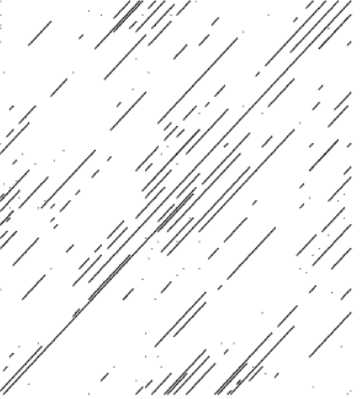 Hemoglobin-chain
Hemoglobin -chain
Example 2
Dotplot (Window = 18  /  Stringency = 10)
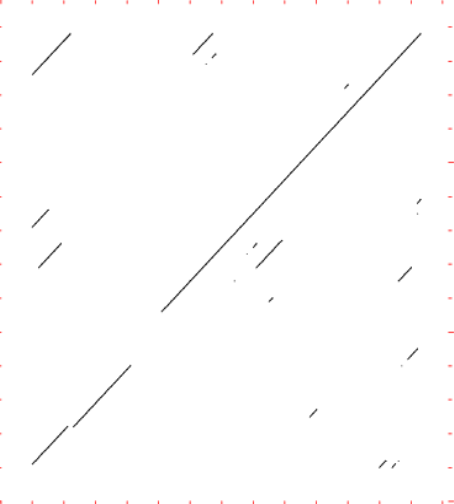 Hemoglobin-chain
Hemoglobin -chain
Considerations
The window/stringency method is more sensitive than the word size method (ambiguities are permitted).
 The smaller the window, the larger the weight of nonspecific matches.

 With large windows the sensitivity for short sequences is reduced.

 Insertions/deletions are not treated explicitly.